RESUME
个  人  简  历
20XX.XX.XX
求职人：xiazaii
目录   contents
01
个人信息 /personal information
02
教育经历 /education experience
03
工作实践 /working practice
04
专业特长 /professional expertise
05
荣誉奖励 /honor & award
06
工作展望 /expectation
01    个人信息
基本信息
联系方式
你的名字
性别：女

年龄：26

民族：汉族

籍贯：云南省昆明市

院校：山东蓝翔高级技工学校

学历：高级技工

专业：挖掘机修理
QQ ：1234567899

微信：nana

微博：weibo.com/nana

邮箱：na@161.com

电话：12345678998
02    教育经历
3
2
4
1
输入你的标题
输入你的标题
输入你的标题
输入你的标题
你可以在此输入你的文字。

默认为微软雅黑18号字体，你可以按自己的喜好调整。

默认左对齐，你也可以自行调整。
你可以在此输入你的文字。

默认为微软雅黑18号字体，你可以按自己的喜好调整。

默认左对齐，你也可以自行调整。
你可以在此输入你的文字。

默认为微软雅黑18号字体，你可以按自己的喜好调整。

默认左对齐，你也可以自行调整。
你可以在此输入你的文字。

默认为微软雅黑18号字体，你可以按自己的喜好调整。

默认左对齐，你也可以自行调整。
03    工作实践
你可以在此输入你的文字。

默认为微软雅黑18号字体，你可以按自己的喜好调整。

默认左对齐，你也可以自行调整。
你可以在此输入你的文字。

默认为微软雅黑18号字体，你可以按自己的喜好调整。

默认左对齐，你也可以自行调整。
1
2
你可以在此输入你的文字。

默认为微软雅黑18号字体，你可以按自己的喜好调整。

默认左对齐，你也可以自行调整。
你可以在此输入你的文字。

默认为微软雅黑18号字体，你可以按自己的喜好调整。

默认左对齐，你也可以自行调整。
3
4
04    专业特长
Ps
Pr
ID
AE
FI
Ai
05    荣誉奖励
1
2
3
4
你可以在此输入你的文字。

默认为微软雅黑18号字体，你可以按自己的喜好调整。

默认左对齐，你也可以自行调整。
你可以在此输入你的文字。

默认为微软雅黑18号字体，你可以按自己的喜好调整。

默认左对齐，你也可以自行调整。
你可以在此输入你的文字。

默认为微软雅黑18号字体，你可以按自己的喜好调整。

默认左对齐，你也可以自行调整。
你可以在此输入你的文字。

默认为微软雅黑18号字体，你可以按自己的喜好调整。

默认左对齐，你也可以自行调整。
06    工作展望
1
2
在此输入你的标题
在此输入你的标题
你可以在此输入你的文字。

默认为微软雅黑18号字体，你可以按自己的喜好调整。

默认左对齐，你也可以自行调整。
你可以在此输入你的文字。

默认为微软雅黑18号字体，你可以按自己的喜好调整。

默认左对齐，你也可以自行调整。
07    你的补充
你可以在此输入你的文字。

默认为微软雅黑18号字体，你可以按自己的喜好调整。

默认左对齐，你也可以自行调整。
你可以在此输入你的文字。

默认为微软雅黑18号字体，你可以按自己的喜好调整。

默认左对齐，你也可以自行调整。
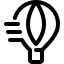 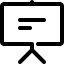 你可以在此输入你的文字。

默认为微软雅黑18号字体，你可以按自己的喜好调整。

默认左对齐，你也可以自行调整。
你可以在此输入你的文字。

默认为微软雅黑18号字体，你可以按自己的喜好调整。

默认左对齐，你也可以自行调整。
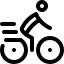 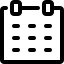 RESUME
期  待  加  入
20XX.XX.XX
求职人：xiazaii